Florida-FriendlyBest Management Practicesfor Protection of Water Resourcesby the Green Industries
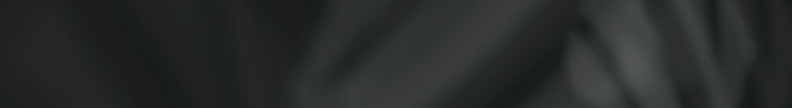 Green Industries Best Management PracticesModule 1: Introduction Review
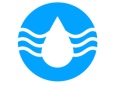 02/13
[Speaker Notes: Direct everyone to their seats.]
Introduction Review
The intention of this training is to   enhance   the professional knowledge and   judgment   of the green industry professional for the protection of Florida’s   water   and natural resources.
Introduction Review
2.   Many of Florida’s water resources are particularly susceptible to pollution because of the state’s unique   geology   and   climate  .
Introduction Review
3.   The acronym   GI-BMP   is a shortened term which refers to the Green Industries Best Management Practices.
Introduction Review
4.  This training addresses   four   main goals to reduce nonpoint source pollution and   promote   plant health.
Introduction Review
5.  The GI-BMP goals include reducing offsite runoff, using appropriate site design and plant selection, using   appropriate   rates and methods of applying   fertilizer   and   irrigation  , and using integrated pest management (  IPM  )  practices.
Introduction Review
6.  “Protection of water resources by the Green Industries” means that you play a   leading   role in   educating   your clients and implementing these practices.
Introduction Review
7.  This training program provides specific information and guidance on   turfgrass   and   landscape   management practices.
Introduction Review
8.  Water is the primary   mechanism   for the transport of dissolved chemicals through the   soil  .
Introduction Review
9.  Let only   rain   down the storm drain.
Introduction Review
10. It is recommended that you revisit this training program every   two   to four years for new and updated information.
Answer Summary
Enhance, Judgment, Water
Geology, Climate
GI-BMP
Four, Promote
Appropriate, Fertilizer, Irrigation and IPM
Leading, Educating
Turfgrass, Landscape
Mechanism, Soil
Rain
Two
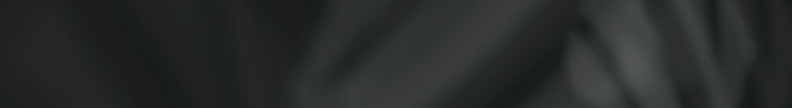 Questions?
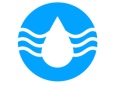 02/13
[Speaker Notes: This concludes the introduction presentation, please remain in your seats. We will begin the pre test shortly.  Do you have any questions regarding the information about the program or pre/post test instructions.]
Florida-FriendlyBest Management Practicesfor Protection of Water Resourcesby the Green Industries
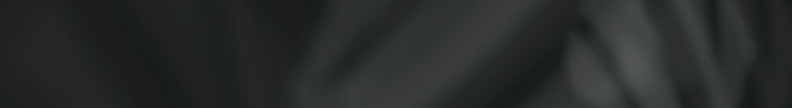 Green Industries Best Management PracticesModule 2: Overview Review
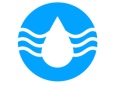 02/13
[Speaker Notes: Direct everyone to their seats.]
Overview Review
The   Clean   Water Act authorized the U.S. Environmental Protection Agency (  EPA  ) to implement pollution control programs to   protect   water quality.
Overview Review
2.   Water quality standards are either   numeric   or narrative standards for a water body that will permit that water body to maintain its designated use.
Overview Review
3.  Excessive   nutrient   loading to Florida’s surface and ground waters is one of the biggest water quality issues facing our state.
Overview Review
4.  Counties and cities may adopt more   stringent   standards than state laws mandate to address local nonpoint source pollution issues.
Overview Review
5 .  All urban commercial fertilizer applicators   must   have a Limited Commercial Fertilizer Applicator Certificate (LCFAC) by 2014 to operate legally in Florida.
Overview Review
6.  Nonpoint Source Pollution (  NPS  ) is water pollution that cannot be traced to its specific origin or   starting   point.
Overview Review
7.  An urban   watershed   is comprised of storm sewers that transfer stormwater from impervious surfaces to lakes and rivers.
Overview Review
8.    Impervious   surfaces such as sidewalks, driveways, streets, rooftops or compacted soils often produce stormwater   runoff  , excess water that flows along the ground.
Overview Review
9.    Leaching   often refers to the loss of water-soluble plant nutrients and other landscape chemicals from the soil, due to excessive rain and irrigation.
Overview Review
10. The acronym   FFL   refers to Florida-Friendly Landscaping™, a quality landscape that is designed, installed and maintained according to   nine   science-based principles that conserve and protect Florida’s water and natural resources.
Answer Summary
Clean, EPA, Protect
Numeric
Nutrient
Stringent
Must
NPS, Starting
Watershed
Impervious, Runoff
Leaching
FFL, Nine
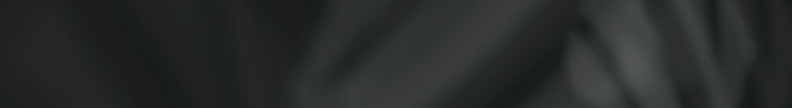 Questions?
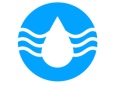 02/13
[Speaker Notes: This concludes the introduction presentation, please remain in your seats. We will begin the pre test shortly.  Do you have any questions regarding the information about the program or pre/post test instructions.]
Florida-FriendlyBest Management Practicesfor Protection of Water Resourcesby the Green Industries
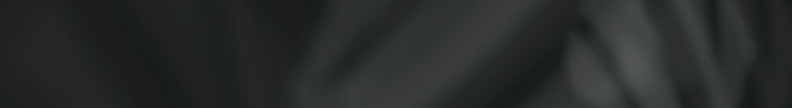 Green Industries Best Management PracticesModule 3: Lawn and Landscape Review
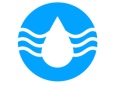 02/13
[Speaker Notes: Direct everyone to their seats.]
Lawn and Landscape Review
The   dense   root and shoot system of healthy turfgrass provides a natural “water filter” that removes contaminants and reduces effects of urban nonpoint source pollution.
Lawn and Landscape Review
2.    St. Augustinegrass   has good tolerance to salts in coastal and reclaimed water irrigation areas and tolerates a wide range of pH soils, making it the most adaptable and widely used turfgrass in Florida.
Lawn and Landscape Review
3.  There are several   disadvantages   to St. Augustinegrass. It will not stay green without supplemental water during times of drought, it has poor wear tolerance and it accumulates   thatch  , particularly with excess nitrogen and water applications.
Lawn and Landscape Review
4.  Compared to St. Augustinegrass, Zoysiagrass has smaller,   finer   leaf blades, which provide a   denser   growth habit.
Lawn and Landscape Review
5.   Zoysiagrass needs about the same amount of   water   as St. Augustinegrass.
Lawn and Landscape Review
6.  Bahiagrass can be described as having   low   maintenance inputs; it requires relatively low inputs of water, fertilizer and pesticides. It also a good choice for   non-irrigated   grounds or large areas.
Lawn and Landscape Review
7.  Inappropriate   landscape cultural practices, such as leaving   clippings   on sidewalks, driveways and streets, results in   direct   environmental consequences such as harming aquatic life in nearby water bodies.
Lawn and Landscape Review
8.  Over time, inappropriate cultural practices cause   indirect   environmental consequences, such as erosion and   sediment   buildup in nearby water bodies due to   loss   of vegetative cover.
Lawn and Landscape Review
9.  There are two ways to manage environmental turfgrass stress: use stress-tolerant species or cultivars; use proper   cultural   and management practices to alleviate the effects.
Lawn and Landscape Review
10. Improper   mulching   can cause tree decline due to lack of oxygen and trunk rot.
Lawn and Landscape Review
11.   Pruning   should be a part of routine maintenance; however, close attention should be paid to proper timing and needs of various landscape plants.
Lawn and Landscape Review
12. Mangroves are usually associated with   coastal   wetlands and play a critical role in reducing flood damage by storing stormwater and releasing it slowly over time, and filtering pollutants, silt and sediment.
Answer Summary
Dense
St. Augustinegrass
Disadvantages, Thatch
Finer, Denser
Water
Low, Non-Irrigated
Inappropriate, Clippings, Direct
Indirect, Sediment, Loss
Cultural 
Mulching
Pruning
Coastal
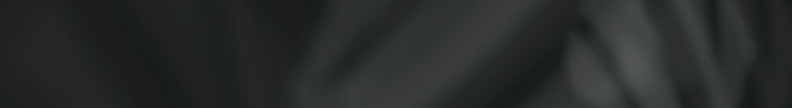 Questions?
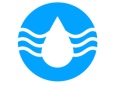 02/13
[Speaker Notes: This concludes the introduction presentation, please remain in your seats. We will begin the pre test shortly.  Do you have any questions regarding the information about the program or pre/post test instructions.]
Florida-FriendlyBest Management Practicesfor Protection of Water Resourcesby the Green Industries
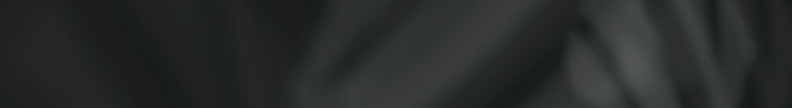 Green Industries Best Management PracticesModule 4: Irrigation Review
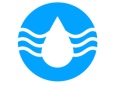 02/13
[Speaker Notes: Direct everyone to their seats.]
Irrigation Review
Water   is among Florida’s most valued resources.
Irrigation Review
2.   In Florida, salt water intrusion and   aquifer   depletion are serious problems that occur in areas of high water demand.
Irrigation Review
3.     Responsible   irrigation management reduces need for   fertilizers   and/or chemical treatments to landscape plants.
Irrigation Review
4.  Rain   sensor   switches or other shut-off devices are required by law to be maintained and operational, regardless of the age of the irrigation system.
Irrigation Review
5.   Proper   design   and installation of irrigation components optimizes their use and   decreases   any off-site environmental impacts.
Irrigation Review
6.   Water from wastewater treatment plants is known as   reclaimed   wastewater.
Irrigation Review
7.    Nutrients   in reclaimed irrigation water may be variable, so confirm nutrient levels periodically and avoid over-irrigation and irrigation of   non-target   areas.
Irrigation Review
8.  Backflow devices must be installed to   prevent   contamination of potable water with nutrients and   pesticides  .
Irrigation Review
9.   Drip emitters are ideal when   precision   is desirable or for narrow strip plantings, such as along hedge rows.
Irrigation Review
10.   Regular   inspection of micro-irrigation devices and filters is necessary to ensure overall system function.
Irrigation Review
11. Irrigation   scheduling   is based on the water needs of particular plants in the landscape and will differ based on the plant’s ability to extract soil moisture in relation to   root   zone depth, and ability to tolerate reduced moisture.
Irrigation Review
12.   Effective   rainfall is the total rainfall, minus runoff, evaporation, and deep percolation.
Irrigation Review
13. No more than ½ to ¾ inch of water should be applied for a   single   irrigation event.
Irrigation Review
14.   Established   drought-tolerant plants may require little or no irrigation.
Irrigation Review
15.   Overwatering   can lead to increased plant disease, higher populations of plant pests, and leaching or runoff of nitrogen and phosphorus.
Answer Summary
Water
Aquifer
Responsible, Fertilizers
Sensor
Design, Decreases 
Reclaimed
Nutrients, Non-Target
Prevent, Pesticides
Precision
Regular
Scheduling, Root
Effective
Single
Establishment
Overwatering
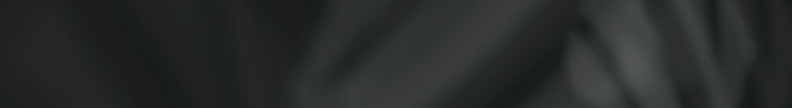 Questions?
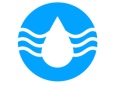 02/13
[Speaker Notes: This concludes the introduction presentation, please remain in your seats. We will begin the pre test shortly.  Do you have any questions regarding the information about the program or pre/post test instructions.]
Florida-FriendlyBest Management Practicesfor Protection of Water Resourcesby the Green Industries
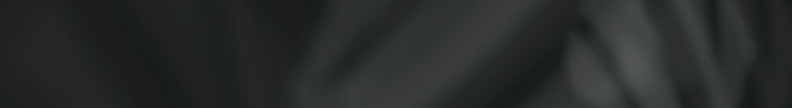 Green Industries Best Management PracticesModule 5: Fertilizer Review
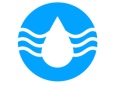 02/13
[Speaker Notes: Direct everyone to their seats.]
Fertilizer Review
A   fertilizer   may contain one or more recognized plant nutrients; promote plant growth; control soil pH; or provide enrichment or other corrective measures to the soil.
Fertilizer Review
2.     Urban   soils are highly variable in nutrients and availability, so supplemental nutrients may be needed to correct or prevent nutrient deficiencies.
Fertilizer Review
3.  Plants that have   chronic   deficiencies may not be suitable for the site conditions. Select plants that are better adapted.
Fertilizer Review
4.   Do not fertilize your lawn during the   winter   months if you are in a location where the lawn does not actively grow in the winter.
Fertilizer Review
5.  Fertilizer should be applied to grass when roots and shoots are   actively   growing to reduce potential   nutrient   leaching.
Fertilizer Review
6.   Newly planted sod and sprigs should not be fertilized sooner than 30-60 days after   planting
Fertilizer Review
7.   Established woody plants in an area where turf is routinely fertilized may not require   supplemental   nutrients unless they show deficiency symptoms.
Fertilizer Review
8.   A soil analysis is a   snapshot   of what is present at the time of sampling.    Tissue   analysis can indicate levels of certain nutrients and plant health condition.
Fertilizer Review
9.     Nitrogen   applied in excess can alter or degrade the environment.
Fertilizer Review
10. Nitrogen sources consist of two   forms  :  organic and inorganic.
Fertilizer Review
11. Quick- and slow-release sources of nitrogen are applied at two different   rates  .
Fertilizer Review
12.   Iron   is a micronutrient required for healthy turfgrass growth and maintenance; however, it cannot be   substituted   for other required nutrients such as nitrogen.
Fertilizer Review
13. Determining the   area   of application before fertilizing saves time and money, and prevents adverse impacts on the environment.
Fertilizer Review
14. Calibration includes the   inspection   of application equipment to ensure it is safe, in good condition and working correctly.
Fertilizer Review
15. The rate of nutrient application, particularly nitrogen, depends on a number of   factors  : turfgrass species, turfgrass maintenance level goals, the location, time of year, and type of fertilizer source.
Fertilizer Review
16. The   ring   of responsibility ensures that fertilizers and other lawn chemicals do not come into direct contact with water bodies or with any structure bordering water such as a sidewalk, driveway, street, canal, lake, or waterway shorelines.
Answer Summary
Forms
Rates
Iron, Substituted
Area
Inspection
Factors
Ring
Fertilizer
Urban
Chronic
Winter
Actively, Nutrient
Planting
Supplemental
Snapshot, Tissue
Nitrogen
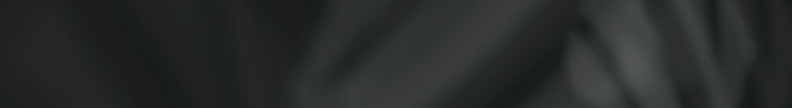 Questions?
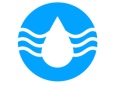 02/13
[Speaker Notes: This concludes the introduction presentation, please remain in your seats. We will begin the pre test shortly.  Do you have any questions regarding the information about the program or pre/post test instructions.]
Florida-FriendlyBest Management Practicesfor Protection of Water Resourcesby the Green Industries
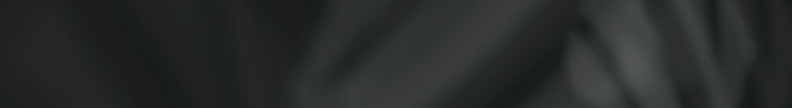 Green Industries Best Management PracticesModule 6: Pesticide (IPM) Review
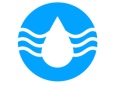 02/13
[Speaker Notes: Direct everyone to their seats.]
Pesticide (IPM) Review
It is   illegal   to apply any pesticide commercially, for hire, to a lawn, residential site, or other structural site without a license.
Pesticide (IPM) Review
2.   A license for pesticide application is   required   from the Florida Department of Agriculture and Consumer Services (  FDACS  ).
Pesticide (IPM) Review
3.  Chapter   482   services the commercial pest control operators, commercial landscape maintenance industry, government and private employees or owners applying pesticide products.
Pesticide (IPM) Review
4.  Chapter   487   services the use, purchase, and supervision of restricted-use pesticides.
Pesticide (IPM) Review
5.   A   pest   is anything that competes with humans, domestic animals, or desirable plants for food or water.
Pesticide (IPM) Review
6.   The main goal of Integrated Pest Management (  IPM  ) is efficient use of pesticides by using a   combination   of tactics to control pests.
Pesticide (IPM) Review
7.    Accurate   identification is critical to knowing if a pest is harmful and treatment is necessary..
Pesticide (IPM) Review
8.  The   cultural   IPM component consists of the proper selection, establishment, and maintenance, such as pruning, fertilization, and irrigation of turf and landscape plants.
Pesticide (IPM) Review
9.  The   physical   or mechanical IPM component is related to the removal of dead, diseased or infested materials and debris.
Pesticide (IPM) Review
10. The   biological   IPM component involves the release and/or conservation of natural enemies and other beneficial organisms.
Pesticide (IPM) Review
11. IPM   chemical   control includes a wide assortment of conventional, broad-spectrum pesticides and more selective, newer chemicals.
Pesticide (IPM) Review
12.   Droplet   size and wind speed are the most important factors that influence drift.
Pesticide (IPM) Review
13. Pesticide   labeling   contains information and instructions that users are legally required to follow.
Pesticide (IPM) Review
14. To prevent   exposure   to pesticides, applicators should wear protective clothing and personal protective equipment (  PPE  ).
Answer Summary
Biological
Chemical
Droplet
Labeling
Exposure
PPE
Illegal
Required, FDACS
482
487
Pest
IPM, Combination
Accurate
Cultural
Physical
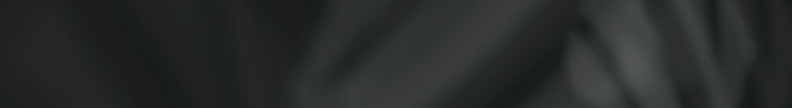 Questions?
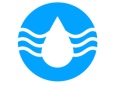 02/13
[Speaker Notes: This concludes the introduction presentation, please remain in your seats. We will begin the pre test shortly.  Do you have any questions regarding the information about the program or pre/post test instructions.]